PAHPRA -> PAHPAIA
The Pandemic All Hazards Preparedness and Advancing Innovation Act of 2019 (PAHPAIA)
Acknowledgement of Sources
Association for State and Territorial Health Officials (ASTHO)
US Department of Health and Human Services Assistant Secretary for Preparedness and Response (ASPR)
James F. (Jim) Koval, M.Div., M.P.A.
Division of Emergency Preparedness and Response
Bureau of EMS, Trauma and Preparedness
Michigan Department of Health and Human Services
Phone: 517-335-8150
Cell: 517-749-1321
Email: kovalj@Michigan.gov
I have no disclosures to make.

This presentation is for informational purposes and does not constitute legal advice
PAHPAIA REAUTHORIZES…
Existing Programs
Hospital Preparedness Program (HPP) cooperative agreement (CA)
National Disaster Medical System (NDMS)
Health Security Strategy
Public Health Emergency Preparedness (PHEP) CA
Strategic National Stockpile (under ASPR)
Project BioShield Special Reserve Fund (10-year authorization)
Public Health Emergency Rapid Response Fund (does not provide actual funding)
Mosquito Abatement for Safety and Health program
Bay County HD & Saginaw County HD, et al.
National Health Security Strategy
Requires improved coordination related to:
An outbreak of plant or animal diseases
swine flu at fairs, Bovine TB, avian influenza, MDARD
Environmental health threats
PFAS, lead in water, etc.
Assess potential threats from abroad
Ebola, MERS CoV, etc.
Temporary Deployment of State Staff in a Disaster
Strengthens state PHEP awardee’s ability to temporarily reassign state public health staff funded under other federal programs (e.g., HIV) to emergency response
When the HHS Secretary declares a public health emergency, 
To meet immediate urgent needs
Authorized through 2023
Unsure if this applies to LHDs
Improving Preparedness & Response by (Healthcare) Volunteers
Reauthorizes the Emergency System for Advanced Registration of Volunteer Health Professionals (ESAR-VHP) through 2023 (MI Volunteer Registry)
Clarifies that NDMS, MRC, and individual healthcare providers can enroll in the Registry
PHEP entities’ EOPs must have a description of how to enroll and manage volunteer healthcare professionals seeking to provide medical services during public health emergencies.
C1P2 (Capabilities, p. 22)
Changes and new stuff
[Speaker Notes: Coordinate the overall health response to an incident with regional and local partners
Provide updated information to the MDHHS Executive Group to establish a common operating picture
Develop and disseminate health related information to protect the public’s health
Provide guidance and consultation to health professionals
Coordinate Federal support and assistance with DHHS]
Codifies the Public Health and Emergency Medical Countermeasures Enterprise (PHEMCE)
Federal Multi-Agency Task Force
More easily bridge gaps
Avoid redundancy, and 
Set priorities in developing the medical products needed in national security emergencies.
[Speaker Notes: FQHC = Federally Qualified Health Center
MHC = Migrant Health Center
RHC = Rural Health Center]
PHEMCE
Make recommendations re: countermeasure research, development, procurement, stockpiling, deployment, distribution, and use
Identify national health security needs and gaps in public health preparedness and response related to medical countermeasures
Develop strategies related to medical countermeasure logistics, deployment, distribution, dispensing, and use.
Cyber Security
HHS Secretary must prepare a report to Congress outlining a strategy for public health entities to address cyber threats 
Watch for this in future CA guidance
Parents Separated from Children(Family Reunification)
Requires ASPR and the Assistant Secretary for the Administration on Children and Families (HHS) to submit to Congress a formal strategy to reunify children and parents when separated
Deadline: 14 days after PAHPAIA enactment
May become a priority activity in future CA guidance for both HPP & PHEP
Children
CDC required to create a children’s preparedness unit to assist state, local, & tribal emergency planning and response activities related to children.
Sharing model practices
Medical Surge Capacity Study
HHS to conduct a study and consult federal, state, local, tribal, and territorial public health officials “as appropriate”
Assess preparedness and response capabilities and medical surge capacities of:
hospitals,
Long-term care facilities
Other healthcare facilities
Completed within 1 year of law’s enactment
Benchmarks & Withholding Amounts
Evidence-based benchmarks remain unchanged.
HHS Secretary conducts evaluation of evidence-based benchmarks and objective standards within 2 years of law’s enactment and every two years after that
Withholding language changed from “for the immediately preceding fiscal year” to “for either of the 2 immediately preceding fiscal years.”
Starts with CA awarded after 6/24/2019
Intended as technical fix to give HHS additional time to determine and address benchmark noncompliance.
PHEP Specific
Authorizes total funding of $685 million per year through 2023
CDC is the PHEP program administrator
Requires integration of behavioral health needs into PHEP activities
Requires PHEP recipients to partner with healthcare facilities to promote and improve public health preparedness and response – codification of CA requirements for HCCs to include LHDs
NEW: Inclusion of critical infrastructure partners (e.g. utility companies) in emergency preparedness planning to assure infrastructure will keep functioning during a public health emergency
HPP Specific
Codifies ASPR as program administrator for HPP
Reauthorizes HPP at $385 million per year through 2023
Changes the word “partnership” in PAHPRA to “coalition” for funding eligibility 
ASPR can reserve up to 5% of budgeted funds for the regional healthcare emergency preparedness and response system as long as this does not take funds from existing HPP resources
Regional Healthcare Emergency Preparedness and Response Systems
Within 2 years ASPR must develop a set of practice and protocol guidelines for hospitals and healthcare facilities to provide appropriate patient care during public health emergencies.
ASPR may establish a demonstration project
Encourages PHEP awardees to coordinate with regional healthcare emergency response capabilities
Prioritizes awarding HPP grants to entities that will enhance coordination among one or more facilities in a regional healthcare emergency system.
GAO must report to Congress no later than 3 years after enactment the extent to which hospitals & healthcare facilities have implemented the guidelines above.
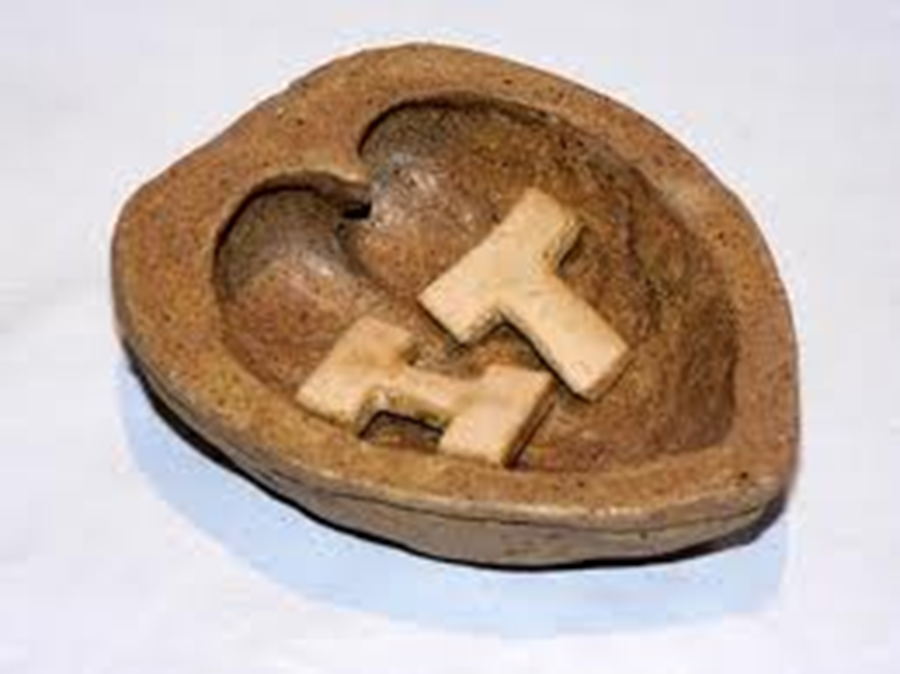